Welcome to Whakatane Hospital
ACE ROADSHOW 2022
Recruitment
Who are we?
RMOS:
Anna Bergin Anna.Bergin@bopdhb.govt.nz
Anaru Williams Anaru.Williams@bopdhb.govt.nz
Karleigh OConnor Karleigh.OConnor@bopdhb.govt.nz
Siska Falconer Fransiska.Falconer@bopdhb.govt.nz
Introducing
Shantelle Arnesen Shantelle.Arnesen@bopdhb.govt.nz
Med Staffing Unit Administrator Whakatane
Dr. Kelly Phelps-ED Consultant/RMO PVS Supervisor
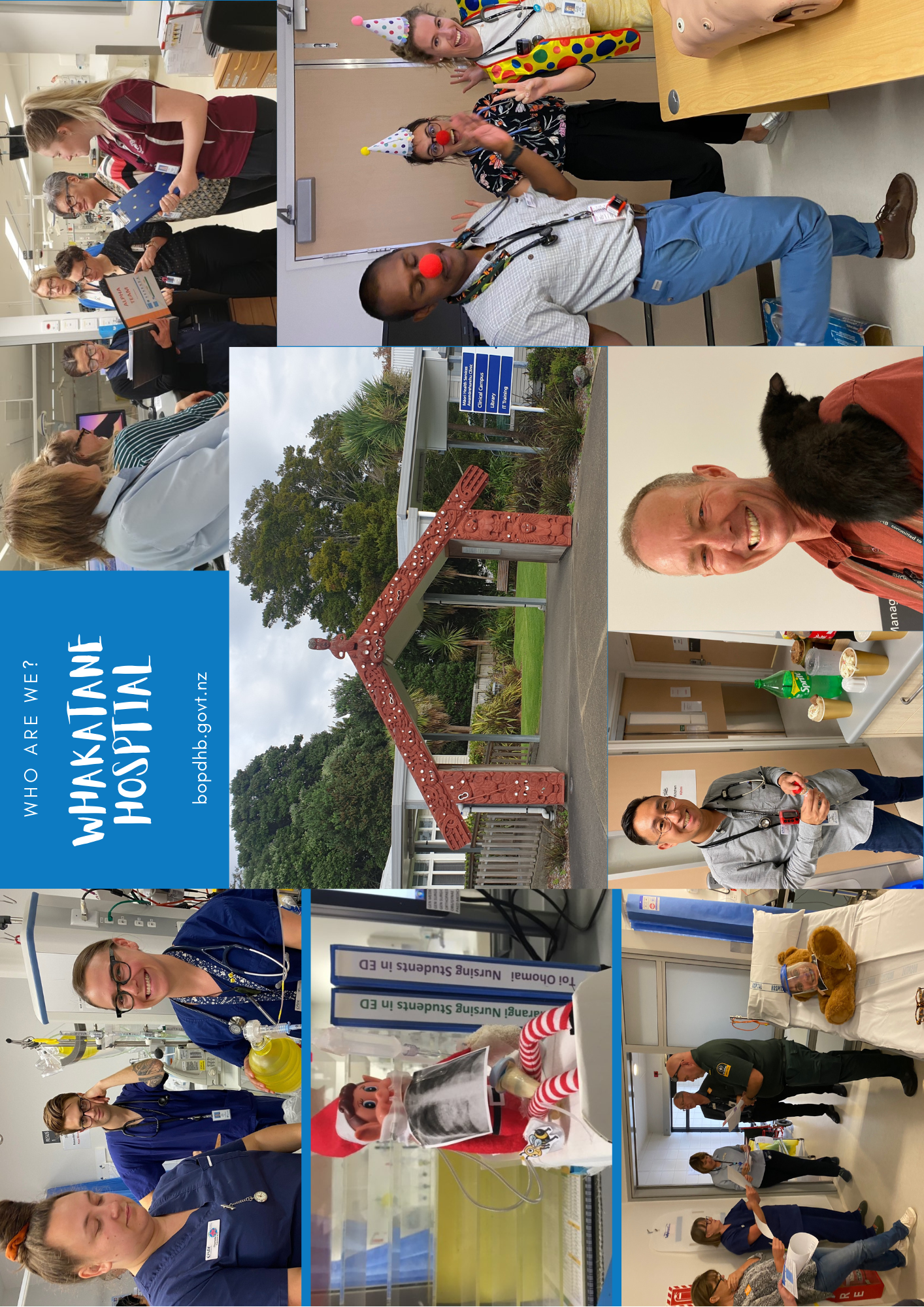 VIA
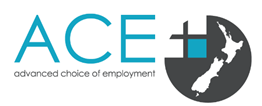 The process
APPLICATIONS REVIEWED BY
Educational Supervisors in partnership with
PGY2 
RHIP Programme
Medical Staffing 
Maori Health
The process
The process
WE LOOK FOR;
Personalised cover letter
CV
References 
Academic score
Rural aspirations
Cultural identify
Prior contact
The process
VIA Video Conference
The process
Combination of all elements
Is a visit required?
A visit is not essential but helpful in experiencing our manaakitanga.
Contact us via email: Shantelle Arnesen Shantelle.Arnesen@bopdhb.govt.nz
Who we’re looking for
Advocator
Learner
Adaptable
Our future
Collaborator
Respectful
Whanau focus
Compassionate
What we offer?
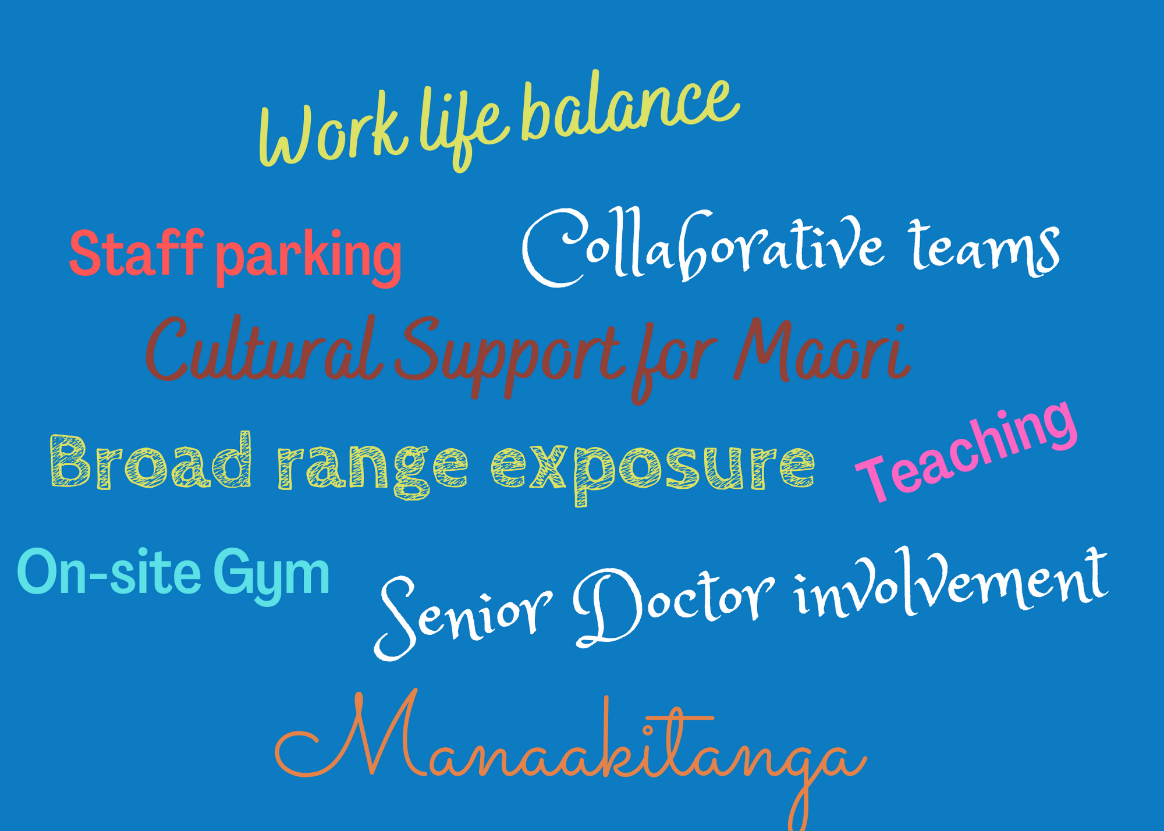